Portugal in the EU
by Aris Georgakopoulos
Portugal on the map
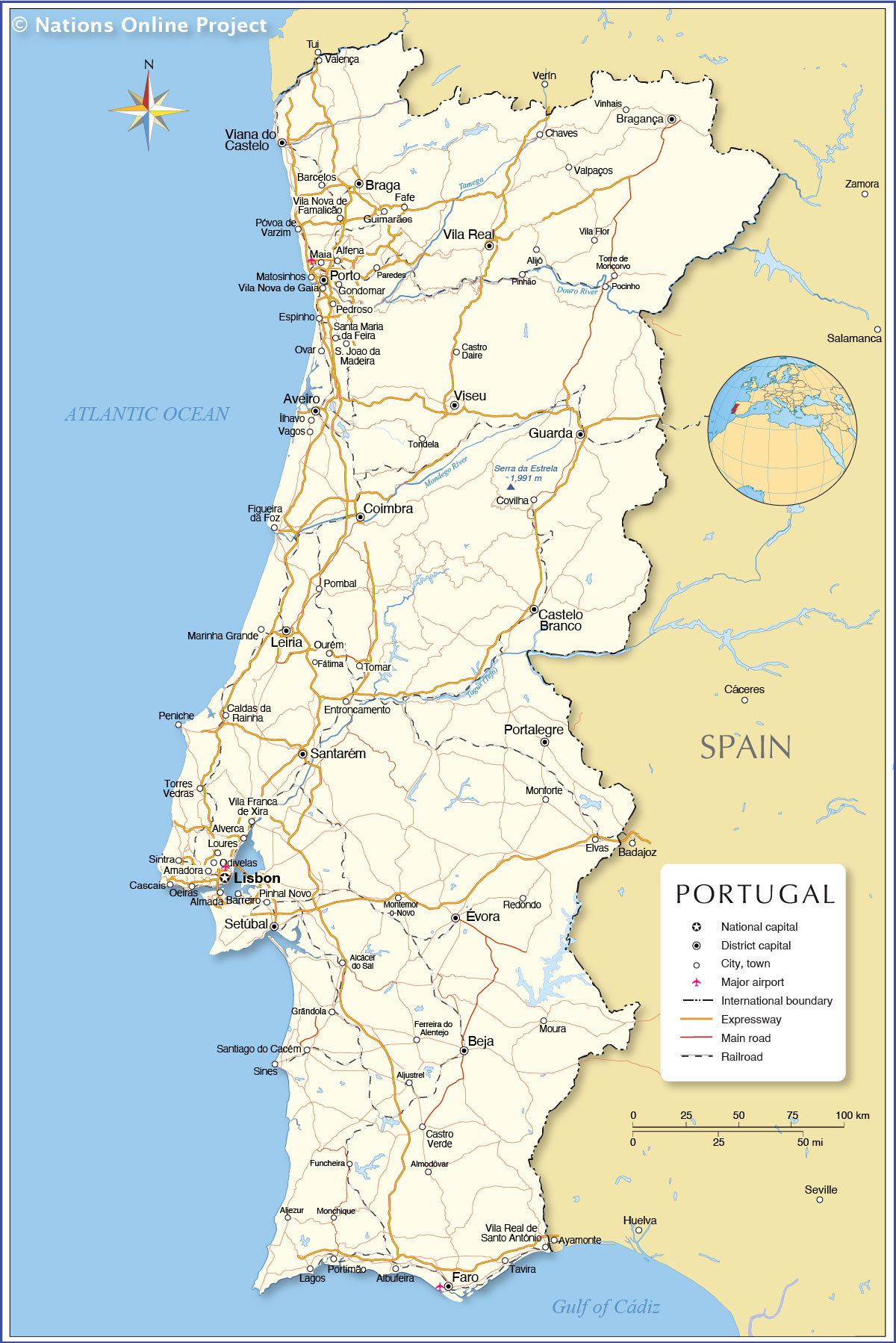 Population: 10.3m    (12th in EU)
Size: 92k sq km (12th in EU)
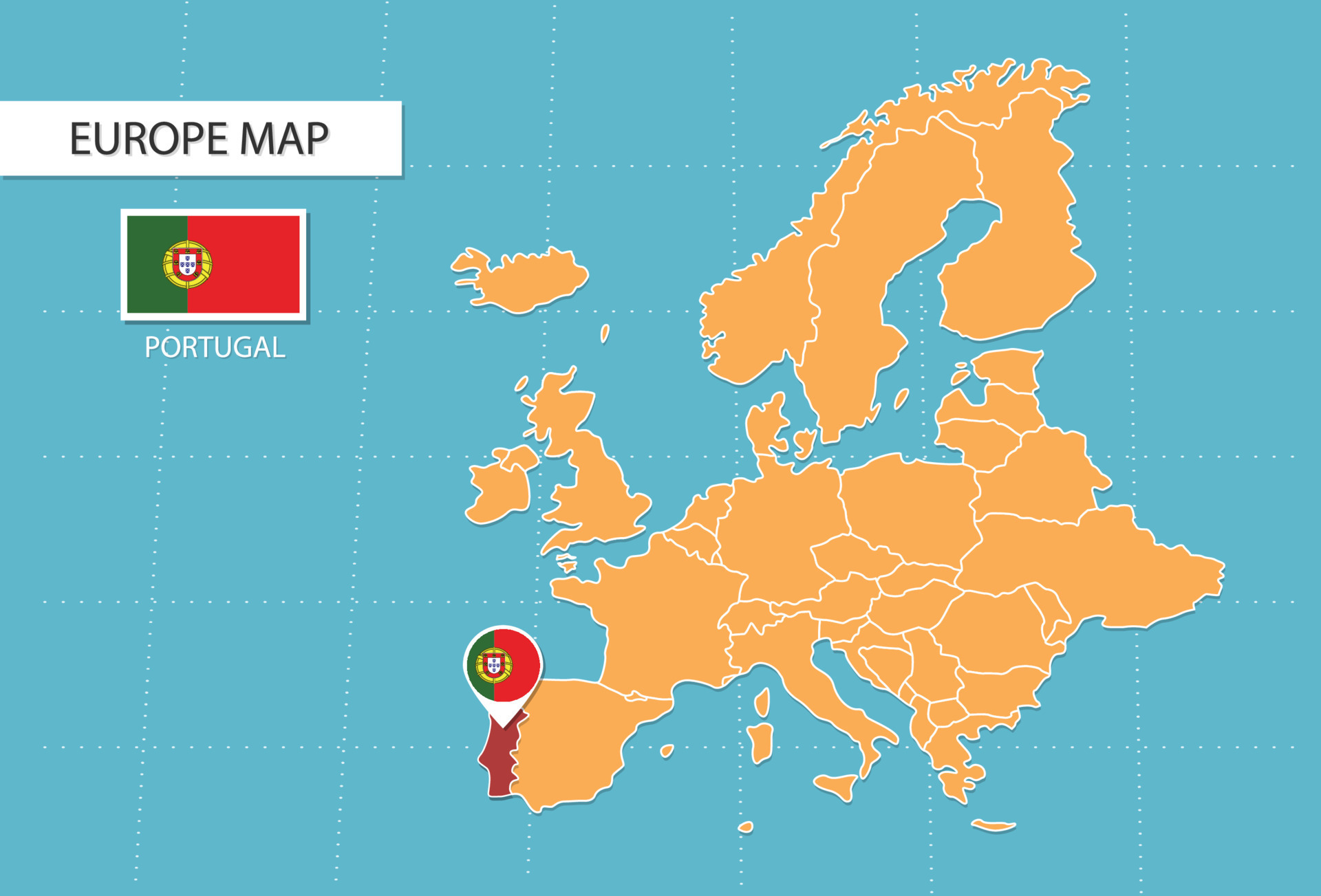 Portuguese History
Portuguese Empire (1415 – 1999)

Size: 4m sq km (1815)
Brazil Independence: 1822
Mozambique-Angola: 1975





Treaty of Tordesillas (1494)

Treaty of perpetual friendship (1386)
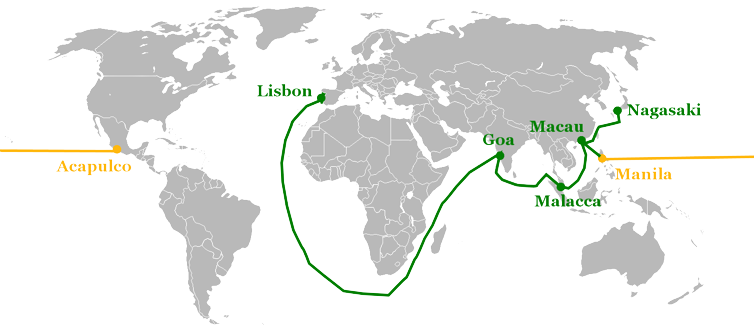 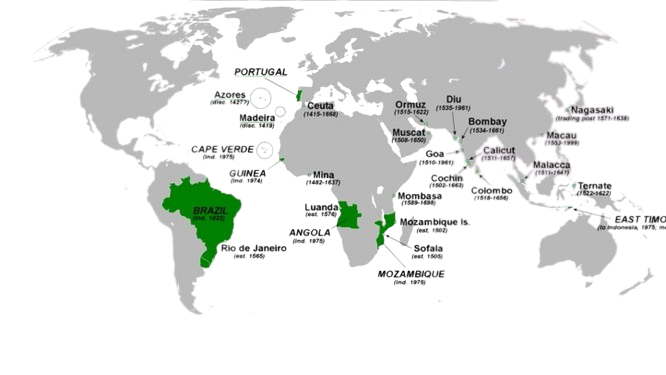 Portuguese History
Abolition of the Monarchy (1910)
38 prime ministers in 16 years

Participation in WW1

Estado Novo Dictatorship (1933 – 1974)
Censorship
Isolation
Anti decolonization
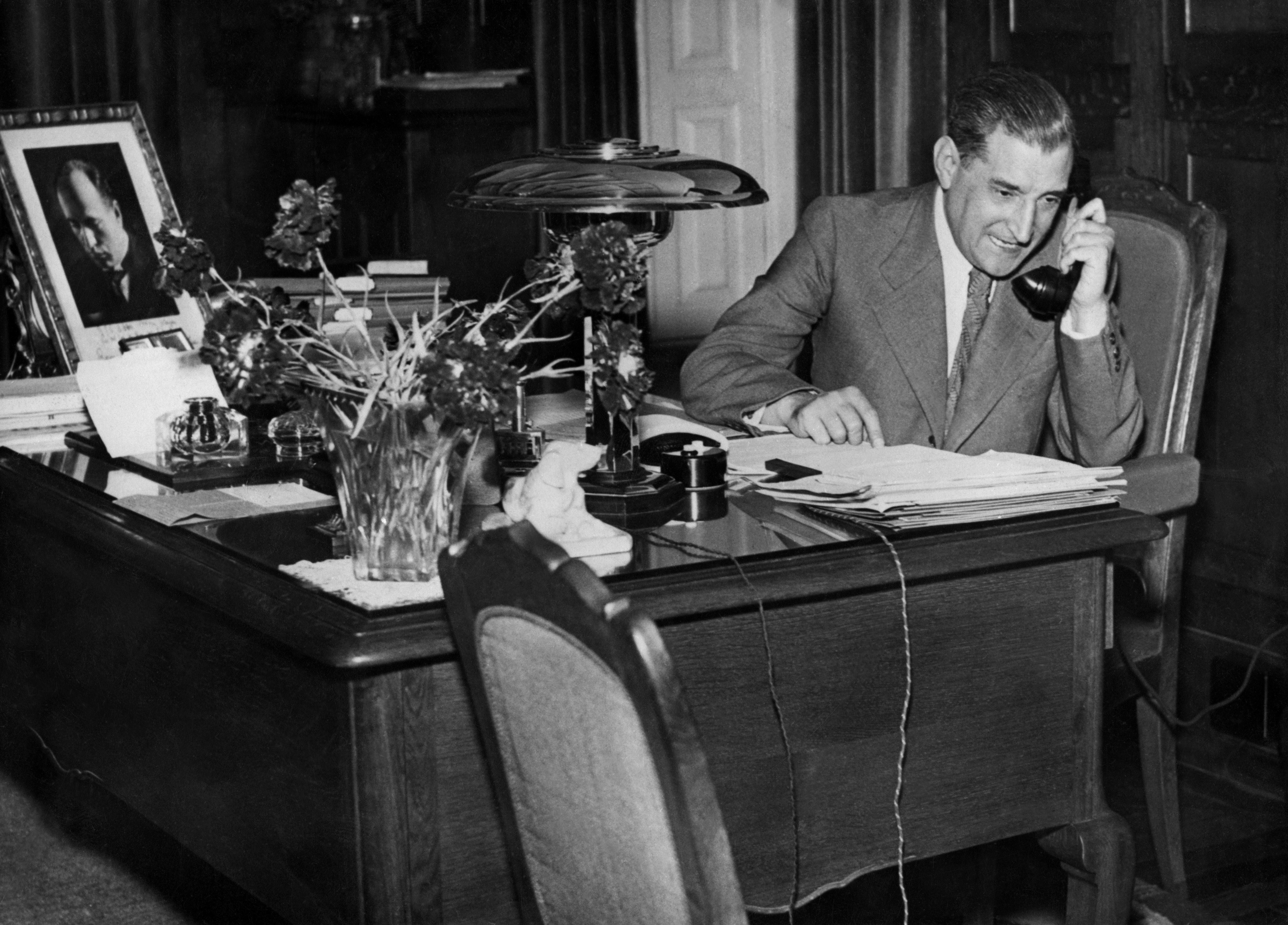 1986 enlargement
1976 beginning of process

1981 Greece joins the EEC
“The EEC is not a club for the rich”

1986 Enlargement
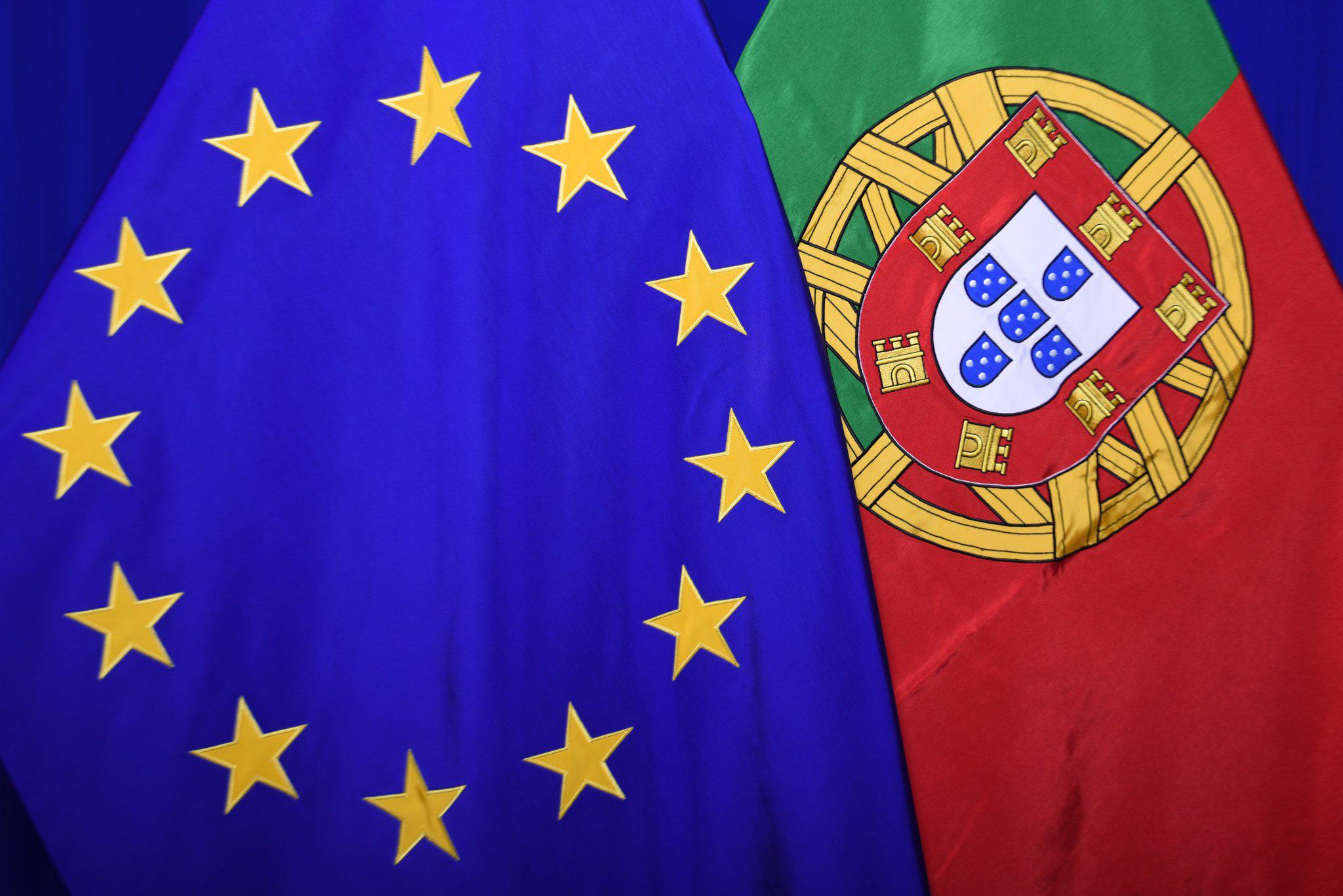 Portuguese Economy
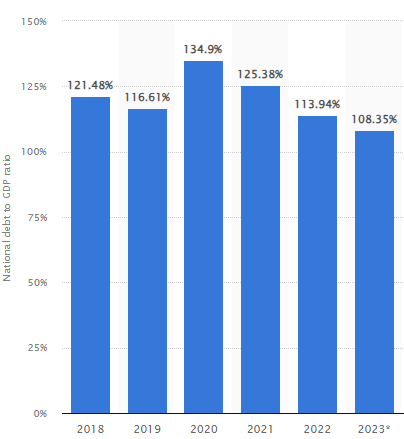 GDP: 242B€
15th in the EU
GDP per capita: 19k€
Eu average: 29k€
20th in the EU
Unemployment: 6%
EU average: 6.8%
Portuguese Economy
Exports: 71% towards EU 
(Spain 25%, France 14%, Germany 12%)
 

Imports: 75% towards EU 
(Spain 33%, Germany 13%, France 7%)




Portugal is the 5th largest net beneficiary from the EU budget (3B€ in 2021)
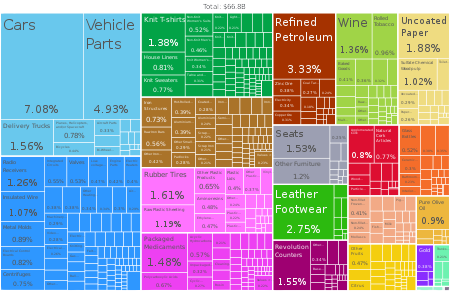 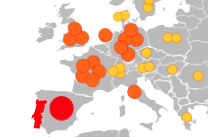 Portuguese Political System
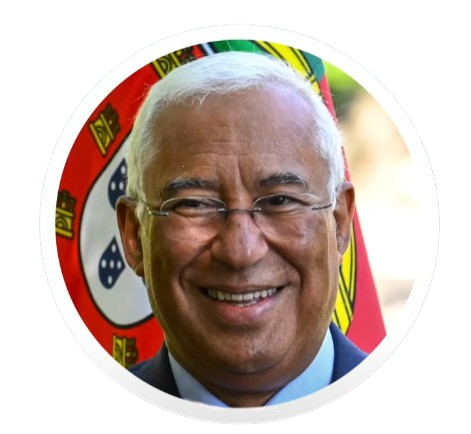 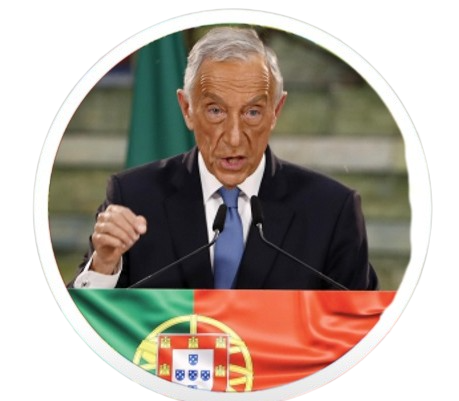 Marcelo De Sousa                                       Antonio Costa
(President)
(Prime Minister)
Portuguese Political System
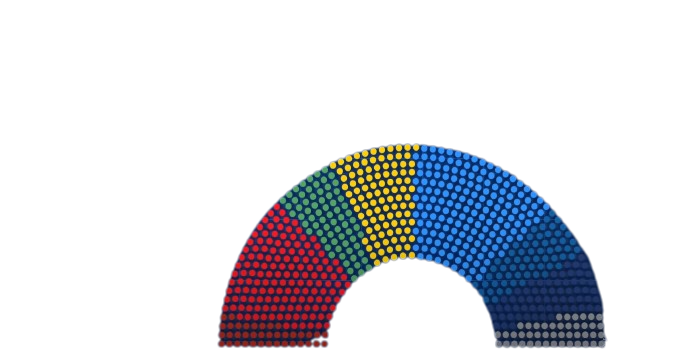 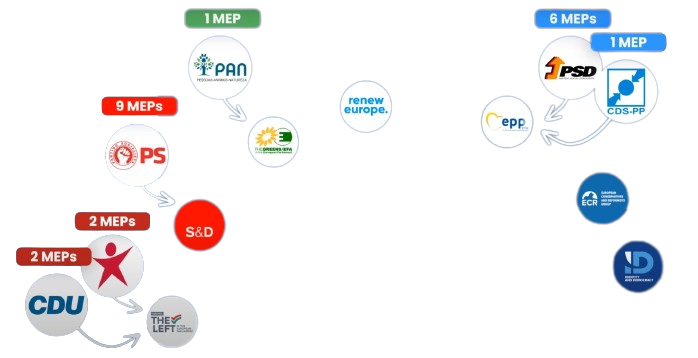 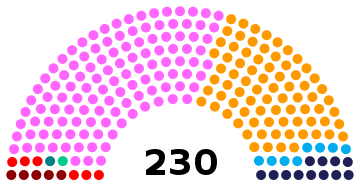 2022 legislative election
Socialist Party: 120/230 seats


Social Democrats: 77/230


Chega: 12/230
21 MEPs
 
    Socialists & Democrats: 9 MEPs

    EPP: 7 MEPs

    The Left: 4 MEPs
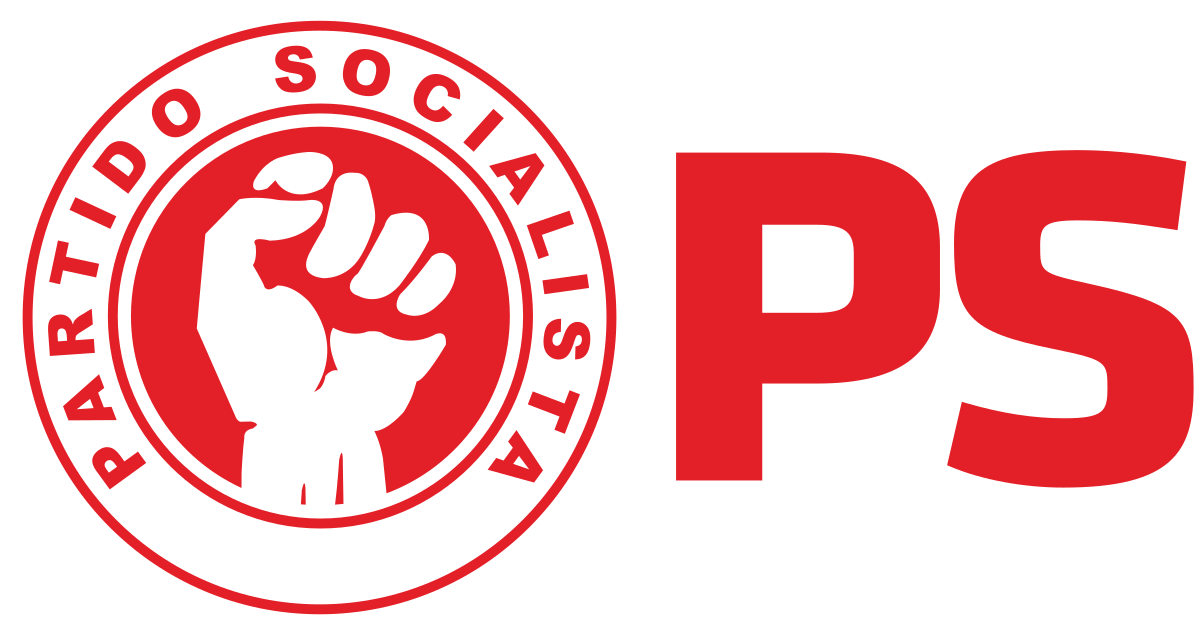 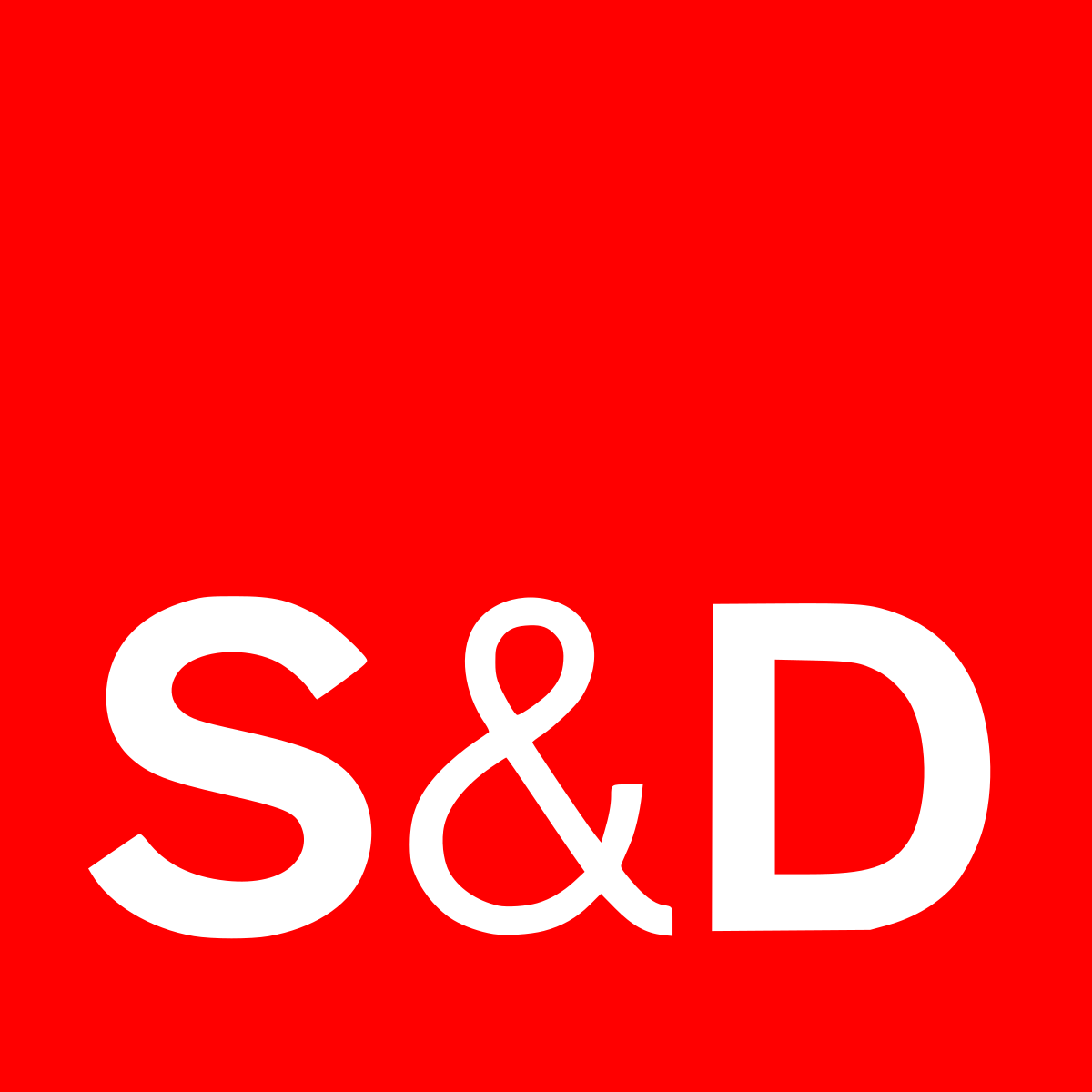 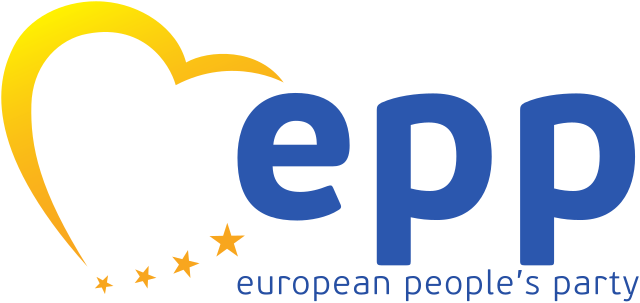 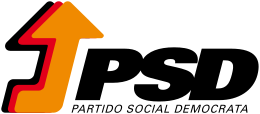 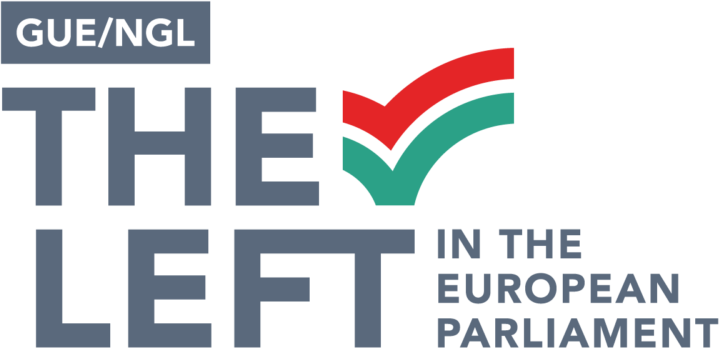 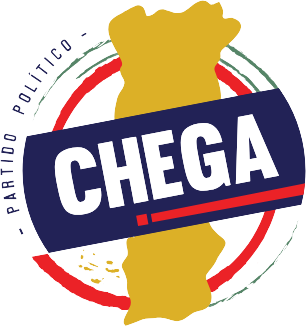 Portugal in the EU
Jose Manuel Barroso
                                                   (President of the Commission) 
                                                            (2004 – 2014)
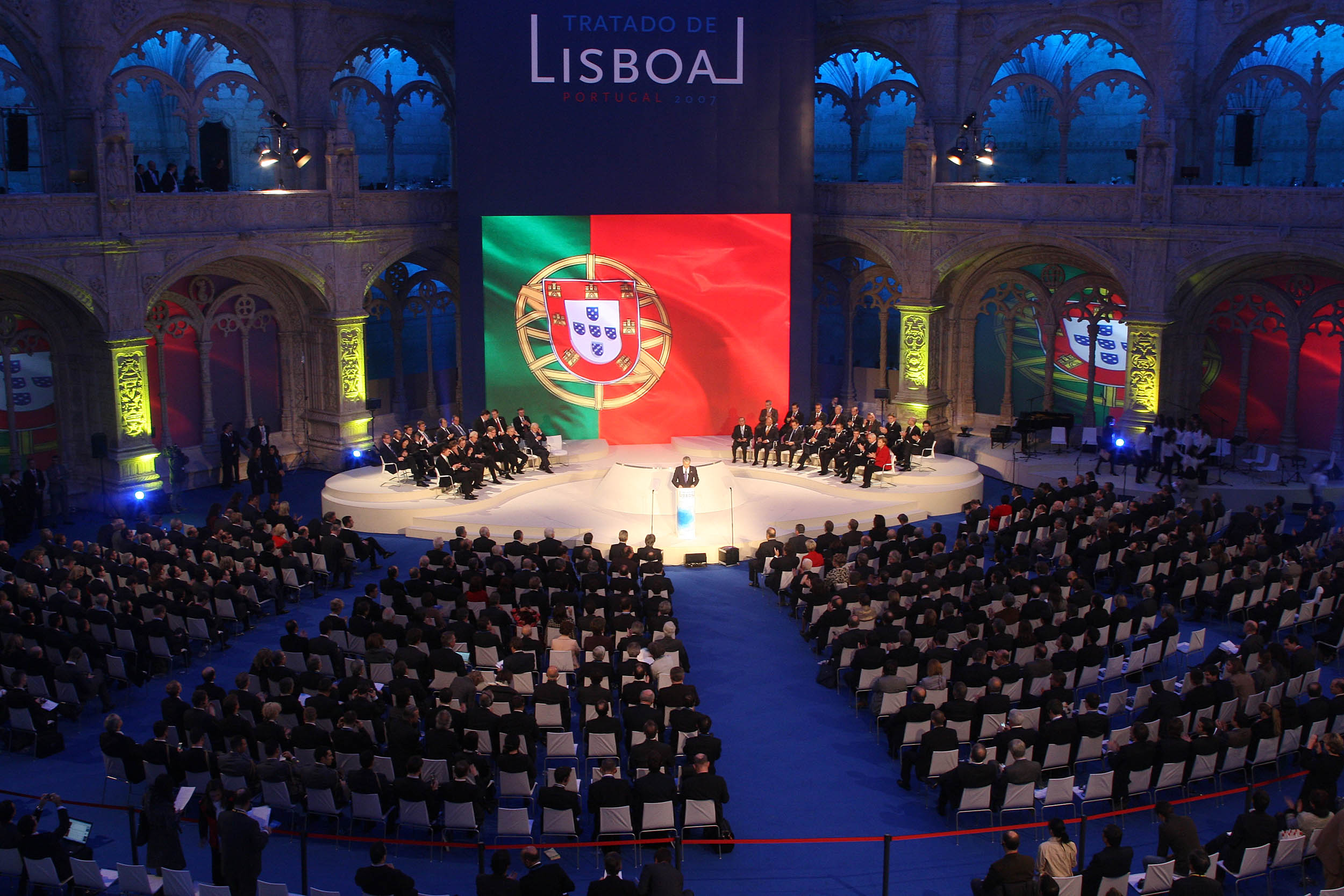 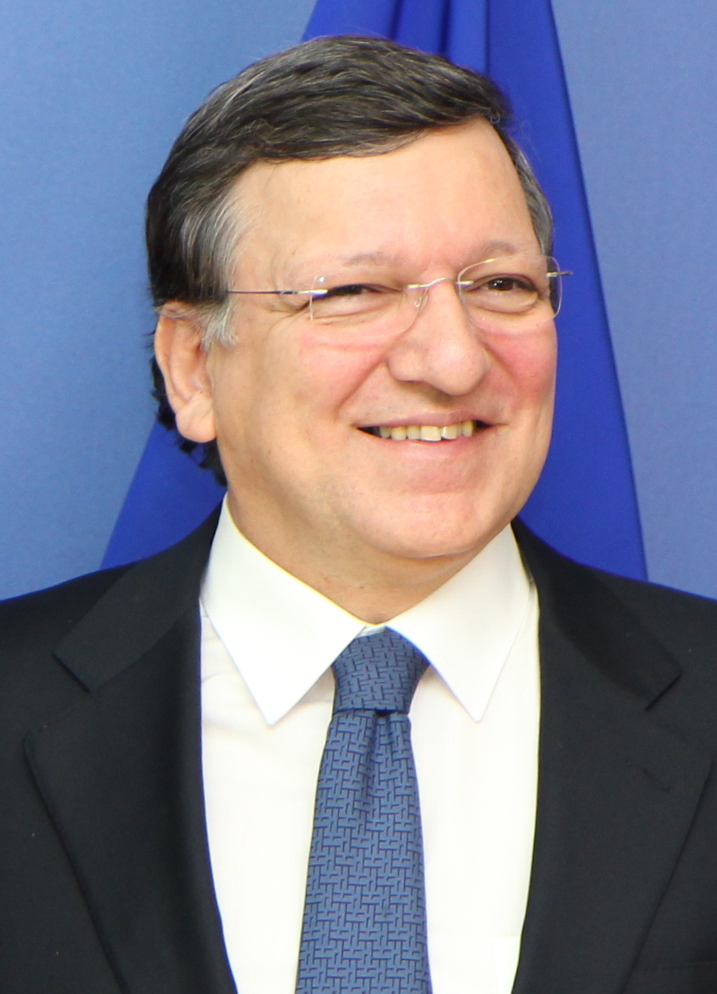 Treaty of Lisbon 2007
Euroscepticism in Portugal
Eurobarometer  2023
Eurosceptic parties
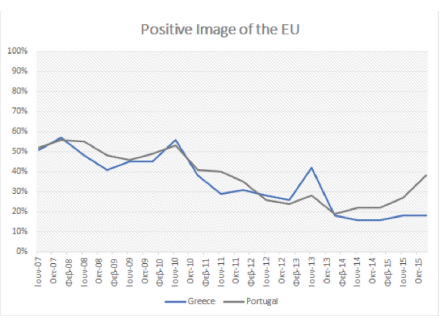 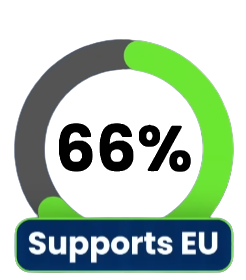 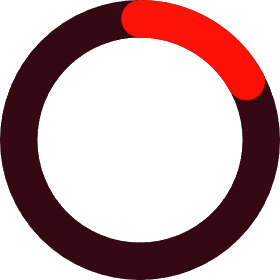 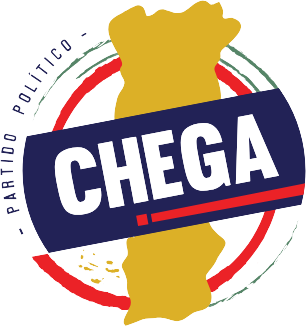 17%
Soft Euroscepticism   12 seats




Hard Euroscepticism   6 seats




Soft Euroscepticism     5 seats
Believe Portugal could face a future outside the EU
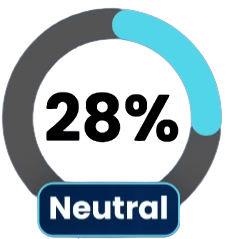 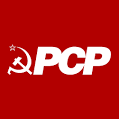 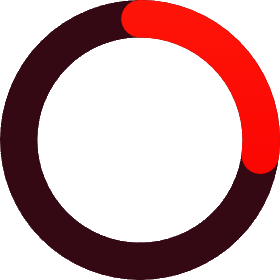 27%
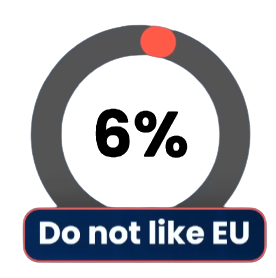 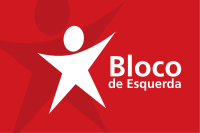 Peak of Euroscepticism after the 2011 bailout 

Big reduction after 2015
Feel the EU is going in the wrong direction
Corruption Scandal
3rd Scandal
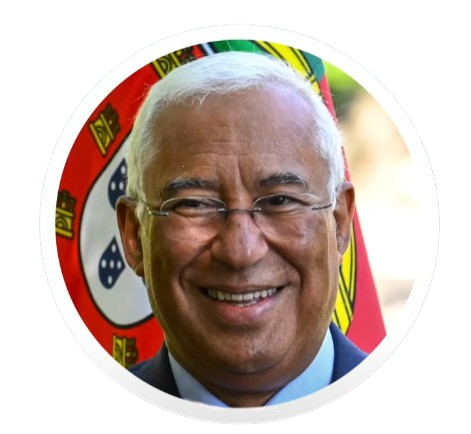 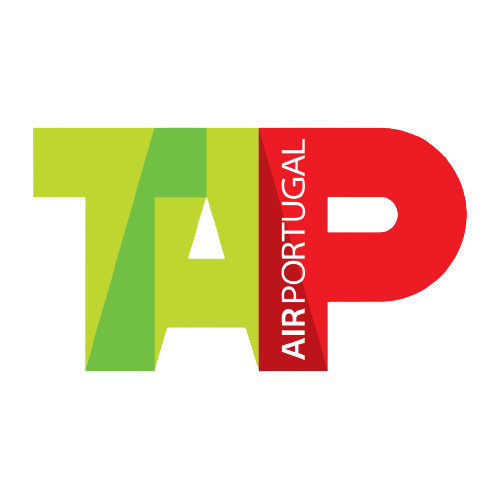 1st Scandal
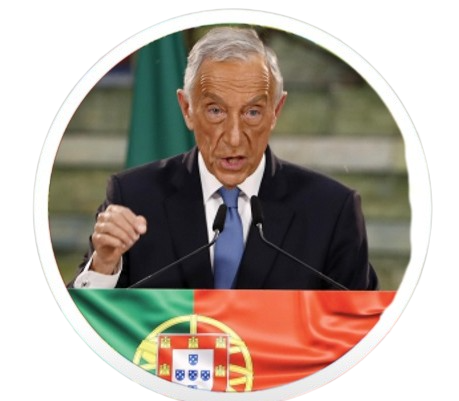 State Airline 

500k€ illegal payout to junior minister

TAP CEO and the Finance Minister fired by Costa
2nd Scandal
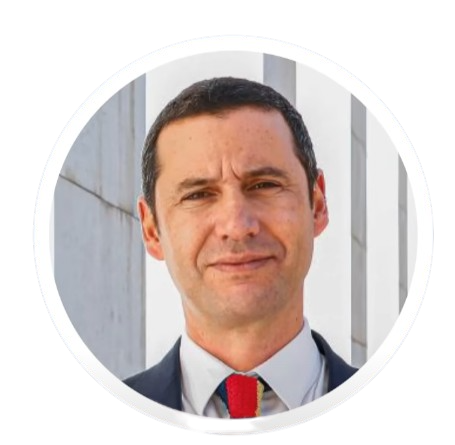 Corruption and bribery involving EU funded projects 

Antonio Costa resigns  (7th of November)

Snap elections called for March 4th 2024 

Since 2022 elections 10 ministers have been either fired or left their post.
Accused of witness tampering 

Attempted to resign in May 2023

President didn’t dissolve parliament
Joao Galamba 
(Minister of Infrastructure)
Thank you for your attention!